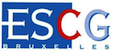 Pratique de l’argumentation
ESCG 2016-2017
Pr. Victor Ferry
Méthode scientifique: les insectes ont-ils des émotions? 
Science du raisonnement: les biais cognitifs
Discussion critique
I.
Méthode scientifique: comment tester si les insectes ont des émotions?
Une émotion est une réaction du corps et de l’esprit.
Par exemple, pour déterminer si quelqu’un est triste, il faut deux critères:
Est-ce que son corps montre des signes de tristesse? (Par ex: bas niveau d’énergie)
Est-ce que son esprit montre des signes de tristesse? (Est-ce qu’il se sent triste?)
Problème: on peut voir chez les animaux des comportements qui ressemblent à des émotions. Mais est-ce vraiment des émotions?
Nous savons que nos choix sont affectés par les émotions
Face à des situations incertaines, nos émotions vont influer sur notre décision d’agir ou de ne pas agir

Exemple: si nous sommes stressés, anxieux, déprimés nous serons pessimistes, nous verrons les dangers potentiels.
En est-il de même pour les insectes?
Alem S, Perry C, Zhu X, et coll. Associative mechanisms allow for social learning and cultural transmission of string pulling in an insect. PLOS Biology, October 4, 2016, pp 1-28.
Fig. 1 Judgment bias in response to ambiguous stimuli.
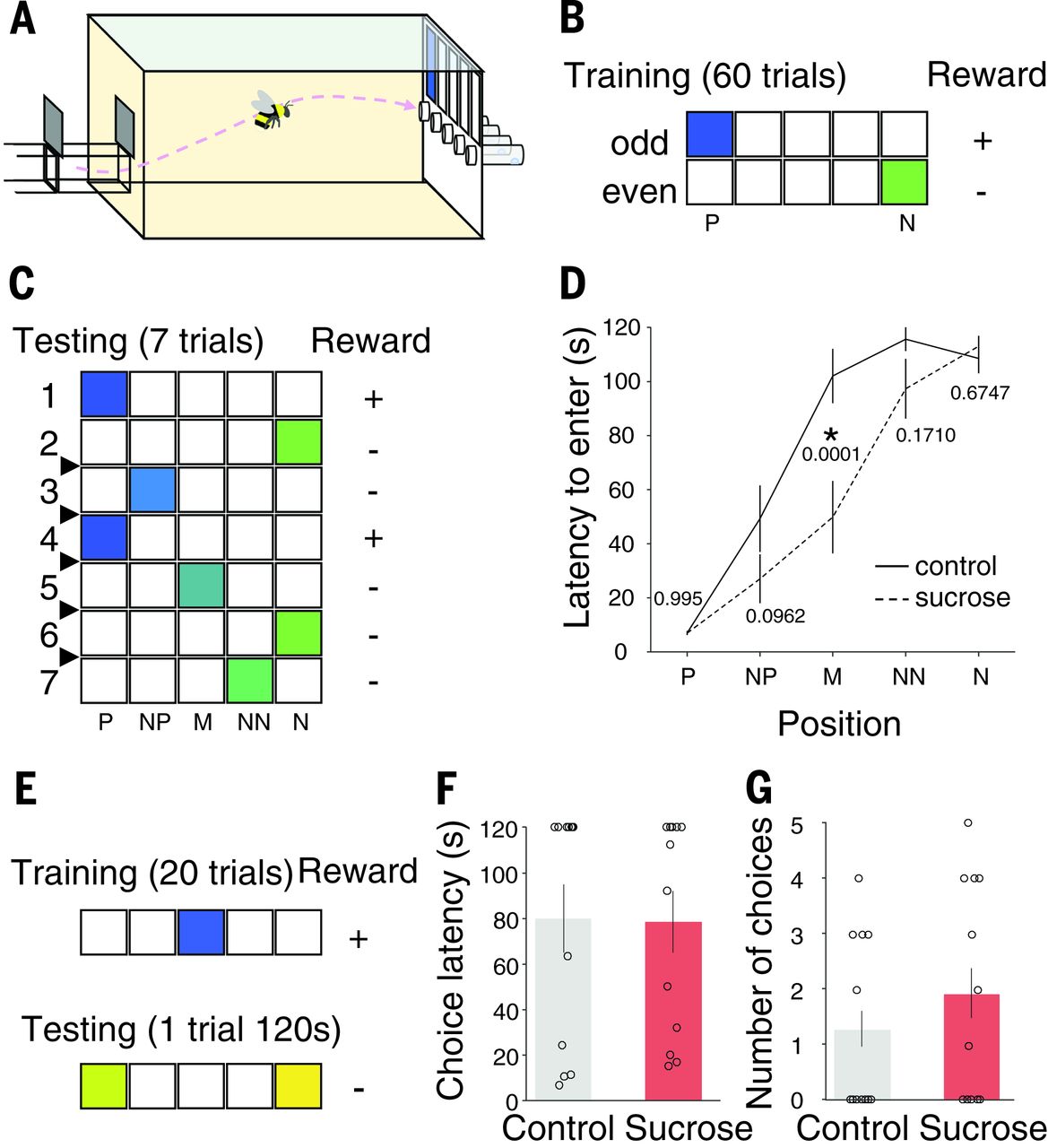 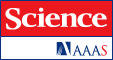 Clint J. Perry et al. Science 2016;353:1529-1531
Published by AAAS
[Speaker Notes: Judgment bias in response to ambiguous stimuli. (A) Set up for experiment 1.1. (B and C) Each row shows a “bee’s-eye view” of placards within the arena. Training stimuli for one of four counterbalanced orientations are shown in (B) (N, negative stimulus position, P, positive stimulus position; fig. S2). Bees (n = 24) were trained find sucrose solution in a cylinder under one placard and to avoid another. Only one cylinder was accessible in any one trial; odd trials were rewarded and even trials unrewarded. The testing procedure is shown in (C) (NP, near the positive stimulus position; M, middle position; NN, near the negative stimulus position). Half of the bees received pretest sucrose (arrowheads). After two “reminder” trials, bees were tested with three ambiguous stimuli that alternated between the trained stimuli. The order was counterbalanced (fig. S3). (D) Results of experiment 1.1. The sucrose-receiving group took less time to enter the middle position (M) than the control group. Numbers shown are P values (the asterisk indicates significance). (E) Training procedure for experiment 1.2 [the view is as in (B) and (C)]. Bees (n = 24) were trained to find a reward under a blue placard and subsequently tested with two novel stimuli. (F and G) Results of experiment 1.2. Latency time to the feeder (F) and the number of choices (G) did not differ between groups. Here and elsewhere, bars indicate means, open circles represent individual bees, and error bars denote standard error. Generalized linear modeling analyses are reported in tables S1 to S4.]
Les abeilles sont entraînées à trouver une récompense s’il y a une carte bleu au-dessus du tuyau et à ne rien trouver s’il y a une carte verte au dessus du tuyau.

Test: Groupe 1: s’engage dans la boîte alors que la carte a une couleur ambiguë
Groupe 2: même chose mais consomment du sucre avant de s’engager dans la boîte

Résultat: Les abeilles du groupe 2 mettent moins de temps avant de rentrer dans le tuyau surmonté d’une carte ambiguë
Peut-on conclure que le sucre a rendu les bourdons plus optimistes?  

PB: peut-être que le sucre leur a seulement donné plus d’énergie…
Pour contrôler ça, il faut vérifier s’ils volent plus vite que les autres bourdons si on les lâche dans une salle vide.
Fig. 2 Attenuation of response to aversive stimuli.
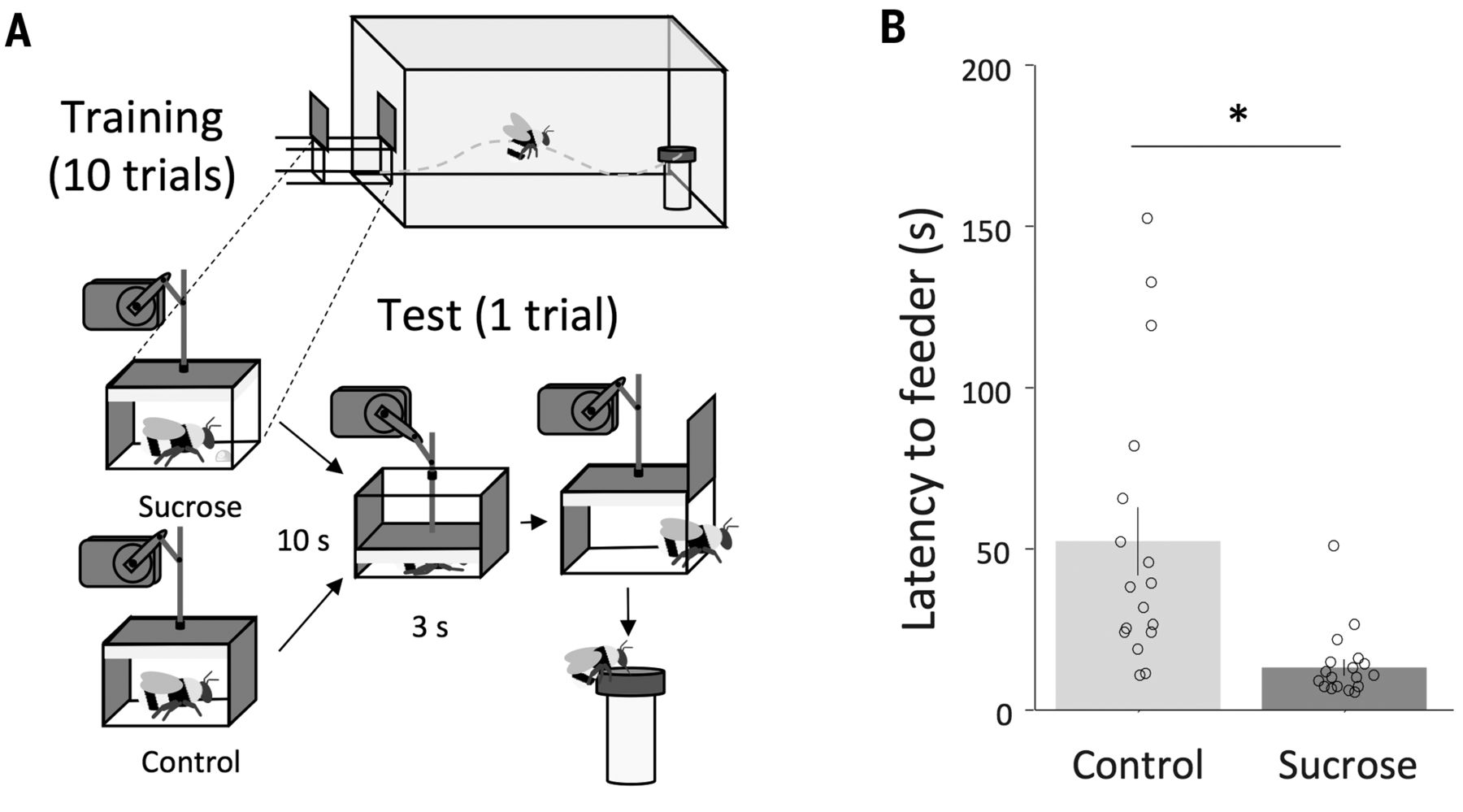 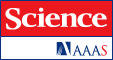 Clint J. Perry et al. Science 2016;353:1529-1531
Published by AAAS
[Speaker Notes: Attenuation of response to aversive stimuli. (A) Training and test procedure for experiment 3. Bees (n = 35) were trained to feed at a 30% sucrose solution feeder. Subsequently, bees received or did not receive 5 μl of 60% sucrose solution before a simulated predator attack. (B) Results of experiment 3. Sucrose-receiving bees took less time to resume foraging behavior than the control group (t33 = –3.70,*P = 7.87 × 10−4).]
Groupe 1: Reçoivent du sucre
Groupe 2: Ne reçoivent pas de sucre

Test: On simule l’attaque d’un prédateur

Résultat: Les abeilles qui avant mangé du sucre s’engage dans la salle plus rapidement
Les abeilles se remettent plus rapidement d’un événement désagréable si elles ont éprouvé du plaisir avant…
II
Sciences du raisonnement:
Les biais cognitifs
Des erreurs systématiques de jugement que nous faisons lorsque nous raisonnons dans l’incertitude.
1. La disponibilité
Michelle Obama    Scarlett Johansson       									Shakira	
Rihanna           Emma Watson    Madonna
Cara Delevingne   Jennifer Aniston    
Britney Spears   Heidi Klum   Kendall Jenner
				Angelina Jolie       Beyoncé
Miley Cyrus    Serena Williams
					Kim Kardashian      
 Jennifer Lopez        Hillary Clinton
				Angela Merkel     Natalie Portman
Frederick Douglass  Henry James 
			Jean Marais
Justin Bieber  		Gaspard Ulliel 
William Bradford  		Leonardo Di Caprio
Orlando Bloom 		Benjamin Franklin 
Ambrose Bierce 		Stephen Crane 
Joe Biden 		James Carville 			
Paul Lepage  Bill Bradley  	Charles Calson 
James Stewart 			Woody Allen
Daniel Carroll 					Laurence Olivier
6+3+4=?
Il y avait plus d’hommes
Il y avait plus de femmes
En situation expérimentale, la majorité des participants jugent qu’il y a plus de femmes que d’hommes si les femmes de la liste sont plus célèbres.

=> Plus il est facile de se rappeler les éléments d’une catégorie, plus on considère que la catégorie est grande.
Exemples: 
Nous allons penser que les stars divorcent plus que les autres personnes. En réalité, c’est seulement que leurs divorces font plus de bruit
Nous pensons que l’avion est dangereux parce que les accidents d’avion font beaucoup de bruit
La représentativité
Linda est une femme de 31 ans, célibataire, qui n’a pas peur de dire ce qu’elle pense. Elle a brillement obtenu un master en philosophie. Quand elle était étudiante, elle était très préoccupée par les questions de discrimination et de justice sociale. Elle a également participé à des manifestation anti-nucléaire.

Lequel de ces scénarios est le plus probable? 
Linda est employée de banque
Linda est employée de banque et engagée dans un mouvement féministe.
Dans une étude de 1983, 85% des répondants ont choisi le B.

Pourtant, la catégorie « Banquier + militante féministe » est beaucoup plus petite que la catégorie « banquier ».

« Si ça ressemble à X, c’est X » nous persuade plus que les probabilités réelles
L’ancrage
Votre estimation
1 x 2 x 3 x 4 x 5 x 6 x 7 x 8=?
Combien?
40320
Comment cet effet a été démontré?
Deux groupes d’étudiants. 
Le groupe 1 doit répondre aux questions suivantes: « Gandhi avait-il plus ou moins de 115 ans quand il est mort? »/ «  À votre avis, quel âge avait Gandhi quand il est mort? ».
Le groupe 2: « Gandhi avait-il plus ou moins de 35 ans quand il est mort? »/ «  À votre avis, quel âge avait Gandhi quand il est mort? »
Les estimations du groupe 1 étaient bien supérieures à celle du groupe 2.
(Gandhi est mort à 78 ans)
La légende de l’invention du jeu d’échec
L’inventeur du jeu d’échec demanda la récompense suivante au roi : mettez 1 grain de maïs sur la première case, 2 sur la seconde, 4 sur la suivante etc…Est-ce une demande raisonnable?
[Speaker Notes: D’après la légende, l’inventeur présumé des échecs indiens serait un brahmane nommé Sissa. Il aurait inventé le chaturanga pour distraire son prince de l'ennui, tout en lui démontrant la faiblesse du roi sans entourage. Souhaitant le remercier, le monarque propose au sage de choisir lui-même sa récompense. Sissa demande juste un peu de blé. Il invite le souverain à placer un grain de blé sur la première case d'un échiquier, puis deux sur la deuxième case, quatre grains sur la troisième, huit sur la quatrième, et ainsi de suite jusqu’à la soixante-quatrième case en doublant à chaque fois le nombre de grains. Le roi accepta avec plaisir, s’étonnant que Sissa demande une récompense aussi modeste.]
18 446 744 073 709 551 615…grains

 Soit toute les moissons de la Terre pendant environ cinq mille ans !
Et dans la vraie vie?
Les vendeurs utilisent souvent le phénomène de l’ancrage : une fois qu’ils nous ont donné un prix très élevé, nous allons surévaluer le prix que l’on considèrera comme raisonnable. 

quand quelqu’un vous donne un prix, prenez le temps de penser à un prix tout à fait différent.
Il vaut mieux dire « Je n’accepte pas de discuter, faites-moi une offre plus raisonnable »
L’effet de halo
Qui préférez vous?
Jean : Intelligent, malin, spontané, critique, obstiné, envieux

Jacques: Envieux, obstiné, critique, spontané, malin, intelligent
Nous sélectionnons les informations qui confirment notre première impression
Cela vient du fait que nous n’aimons pas l’ambiguïté 
Et il est plus facile de confirmer une croyance que de la remettre en question…
Dans la vraie vie?
Faites très attention à la première impression que vous donnez, elle détermine le jugement des gens (entretien d’embauche, présentation des copies d’examen…)
Faites l’effort, quand vous jugez les gens, de former votre jugement sur plusieurs situations et de comparer votre jugement avec celui d’autres gens
Synthèse
Pour nous permettre de prendre des décisions rapidement, notre cerveau prend des raccourcis
Ces raccourcis peuvent nous conduire à faire systématiquement les mêmes erreurs de jugement
III.
Discussion critique: soutenez votre thèse à l’aide d’un argument
1. « Comme il y a eu un accident d’avion le mois dernier, je préfère prendre le train ».


C’est un exemple d’effet de halo
C’est un exemple d’heuristique de la disponibilité
2. « Cet élève a mal répondu à la première question, je suis sûr que son examen est raté »

A) Ça ressemble beaucoup à un effet de hallo…
B) Parfaitement: mauvais un jour, mauvais toujours!
3. Si on lance deux dés, est-il plus probable: 

De faire un 11
De faire un 12
La probabilité est la même
4. Si cela prend 5 minutes à 5 machines de produire 5 stylos, combien de temps vont mettre 100 machines à produire 100 stylos? 

A) 100 minutes
B) 5 minutes
5. Sur un lac, il y a un nénuphar. Chaque jour, le nénuphar double de volume. Au bout de 48 jours, la surface du lac est totalement recouverte. Combien de temps cela prend au nénuphar pour recouvrir la moitié de la surface du lac?

24 jours
47 jours
6. « L’entrepreneur nous a envoyé son devis, avec la somme qu’il veut obtenir de nous. Mettons ce chiffre de côté. Faisons notre propre calcul sans nous laisser influencer. »

C’est une tentative d’éviter l’effet de halo
C’est une tentative d’éviter l’effet d’ancrage
7. Une batte de baseball et une balle coûtent 1,10 dollar. La batte coûte un dollar de plus que la balle. Combien coûte la balle ?
5 centimes
10 centimes
8. 90% des étudiants se trompent à cette question: 

2 x 2 = 8

N’importe quoi
Ahah! J’ai compris le truc: le calcul est bon!
1.B
2.A
3.A
4.B
5.A
6.B
7.A
8.A